DL MU-MIMO Hybrid BF and CSI Feedback for 11ay
Date: 2016-07-xx
Authors:
Slide 1
Introduction
In [1], DL MU-MIMO scheme and CSI feedback for 802.11ay was introduced.

DL MU-MIMO throughput might be degraded due to CSI feedback overhead.

In this presentation, we consider a new hybrid BF method which controls multiple pencil beams, and we show it enables DL MU-MIMO w/o CSI feedback.
Slide 2
CSI Feedback in 11ad
CSI can be reported in Channel Measurement Feedback element of BRP frame in 11ad
Payload size of the frame is calculated as
MAC Header(28) + FCS(4) + Body(14 + x) = 46 + x [octets]
x: Channel Measurement Feedback Element size
1
1
Nmeas
2NtapsNmeas
Ntaps
Nmeas
Octets
ElementID
Length
SNR
Channel Measurement
TapDelay
Sector IDOrder
BRP frame
Octets
Octets
1
2
2
1
6
1
6
4
6
2
7
4
0-2328
x
4
Category
FrameControl
UnprotectedDMG Action
Duration
Address 1
DialogToken
Address 2
BRP Requestfield
Address 3
DMG BeamRefinement element
SequenceControl
HTControl
Channel MeasurementFeedback element
FrameBody
FCS
Nmeas: number of measurements
Ntaps: number of taps
Slide 3
CSI Feedback Overhead
CSI feedback consumes about 3us ~ 4us per STA when each STA reports SNR & Channel measurement with MCS4 in 11ad
STF + CEF + Header : 2.5us
Payload length: 0.4 ~ 1.7us
Payload size: 46 + x octets
Channel Measurement Feedback element size(x): 2 + Nmeas + 2Nmeas octets (Nmeas: up to 64) (when Ntaps = 1)
MCS4 (Single Carrier): data rate is 1152Mbps
Total duration of CSI feedback from all STAs in MU-MIMO operation is estimated as several ten [us] or more.
Thus, DL MU-MIMO operation that cause little interference between STAs w/o CSI feedback is preferred.
Channel Measurement Feedback element
1
1
Nmeas
2Nmeas
Octets
ElementID
Length
SNR
Channel Measurement
Slide 4
DL MU-MIMO w/o CSI
When AP forms broad beams for DL MU-MIMO operation, 
large interference occurs between beams
CSI is important to mitigate interference
But when AP forms sharp beams for DL MU-MIMO operation,
large interference does not occur between beams
CSI is not needed
MU-MIMO with broad beam
MU-MIMO with sharp beam
AP
AP
STA
STA
STA
STA
largeinterference
littleinterference
Slide 5
Interleaved Hybrid BF Method
B
A
A
We propose an interleaved hybrid BF method.
Multiple pencil beams can be created by applying digital beamforming in an interleaved subarray configuration.
B
Proposed hybrid BF
Conventional hybrid BF
D/A
D/A
D/A
D/A
A-B
A+B
digital beamforming
B
B
A
A
digital beamforming
Slide 6
Principle of Interleaved HBF Method
phase:0deg
B
phase:0deg
A
In the interleaved hybrid BF, a beam of each subarray has main lobe and grating lobes because of large antenna spacing.
Phase difference between the main lobe and each grating lobe is different from each subarray.
Thus, by combining the beams via digital beamforming, each user’s signal can be transmitted in each of the main lobe or the grating lobes directions.
D/A
D/A
B
A
phase:0deg
A+B
A-B
D/A
D/A
phase:180deg
subarray#1
subarray#2
digital beamforming
B
A
D/A
D/A
B
A
Slide 7
Beam Pattern of Interleaved HBF
Interleaved HBF can create very sharp beams, which cause little interference to each other in main lobe region.
Thus, MU-MIMO operation w/o CSI feedback is possible by using this method.
Beam pattern (3dB beam width: 1.6degrees)
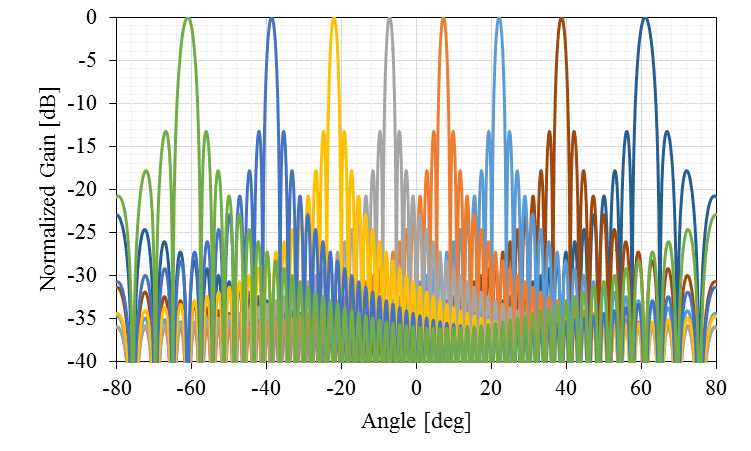 64 antennas
8 subarrays
0.5 wavelength antenna spacing
Slide 8
Conclusions
CSI feedback overhead in DL MU-MIMO operation is evaluated.
A new interleaved hybrid BF method for MU-MIMO is proposed.
Slide 9
STRAW POLL 1
Do you agree to insert the following text into the SFD “11ay supports MU-MIMO BF with or without CSI feedback.“
Yes
No
Abstain
Slide 10
Reference
[1] IEEE 802.11-16/0405r1, “11ay DL MU-MIMO BF Training and User Selection”
Slide 11
Appendix
Slide 12
Principle of Interleaved HBF Method 1
phase:0deg
phase:0deg
D/A
D/A
B
A
phase:0deg
phase:180deg
d
d
K
K
D/A
D/A
M
M
B
A
Slide 13
Principle of Interleaved HBF Method 2
2B = (A+B) – (A-B)
2A = (A+B) + (A-B)
A-B
A+B
D/A
D/A
Inter-subarray coding
K
B
A
M
Slide 14